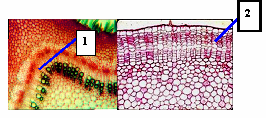 Mô phân sinh bên